Rozdelenie dejín a časová priamka
História je veda, ktorá sa zaoberá skúmaním minulosti.
Minulosť si historici rozdelili na určité časové obdobia.
Toto delenie využívajú historici hlavne kvôli lepšej orientácii.
PRAVEK
Pravek je najdlhším obdobím ľudských dejín. 
Datujeme ho od objavenia  prvého predka človeka až po objavenie písma (alebo vznik prvých štátov).
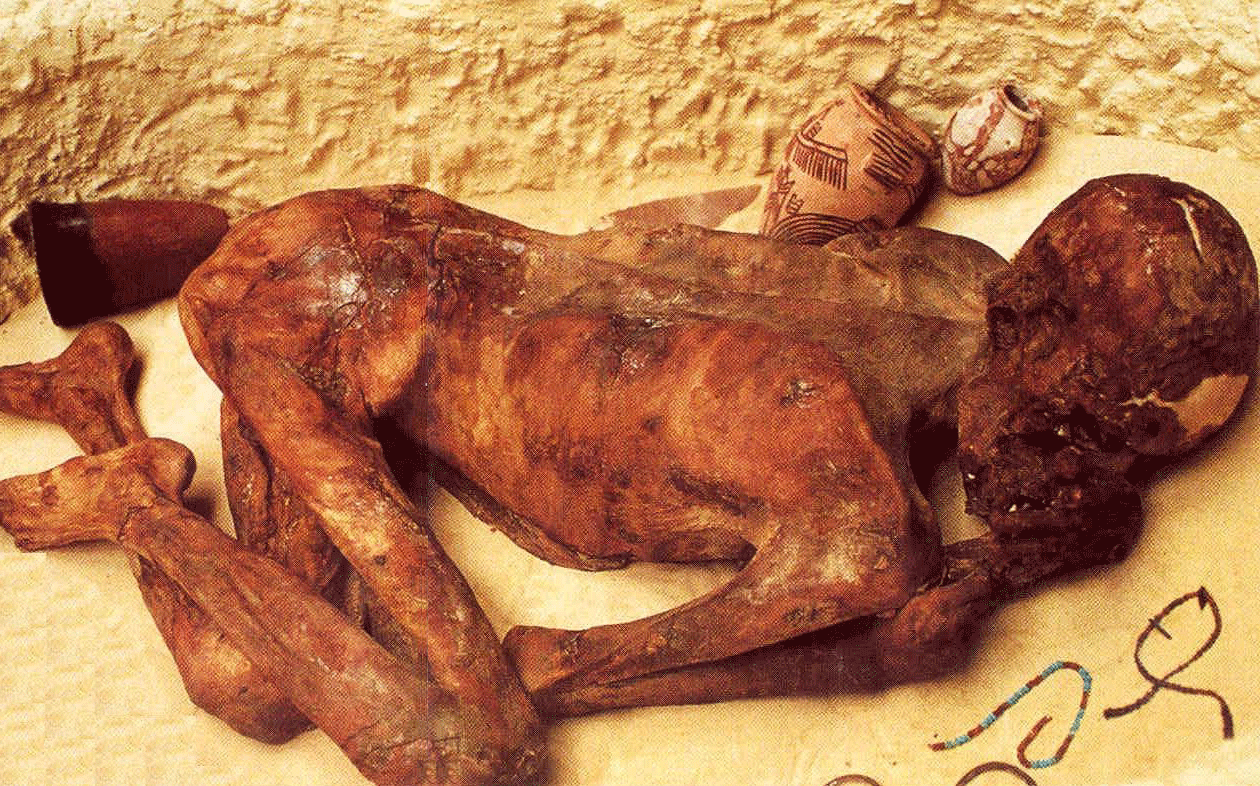 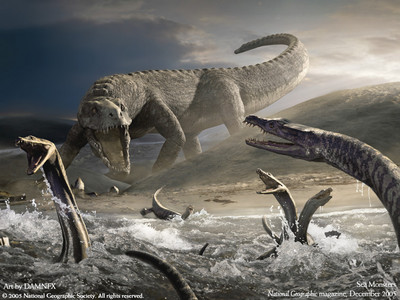 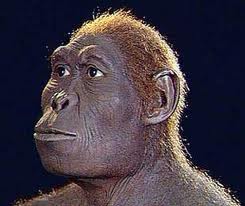 STAROVEK
Starovek je obdobím veľkých ríš ako boli Egypt, Babylon, Grécko alebo Rímska ríša
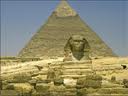 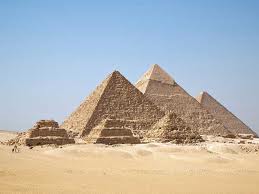 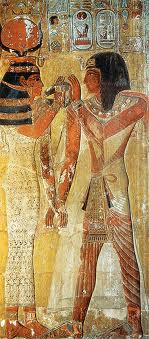 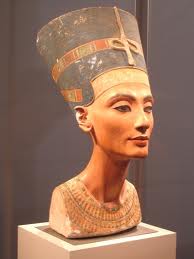 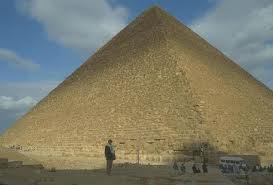 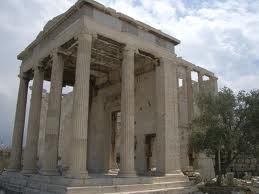 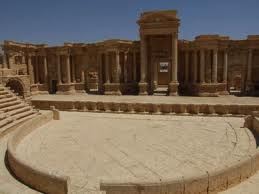 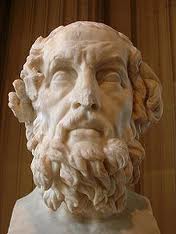 STREDOVEK
Stredovek niektorí nazývajú aj obdobím temna. Po staroveku, ktorý položil základy mnohých dnešných vied a posunul ľudstvo veľmi ďaleko, prišlo obdobie, ktoré bolo spútané poverami a strachom.

 Život v stredoveku ovládala cirkev, ktorá mala veľký vplyv.
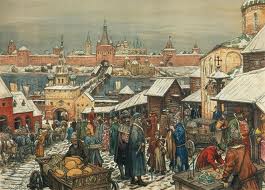 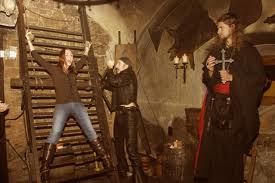 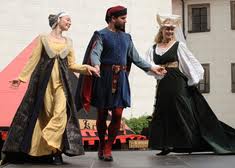 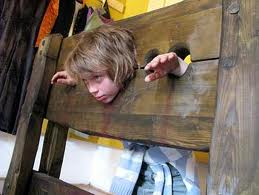 NOVOVEK
Je to obdobie, kedy sa presadzujú nové myšlienky. 
 V novoveku sa začínajú rodiť nové moderné štáty, ktoré sa pomaly zbavujú vplyvu cirkvi na spoločnosť. Presadzujú sa myšlienky humanizmu, veda a výskum sa môžu na plno rozvíjať.
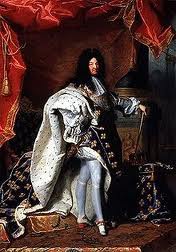 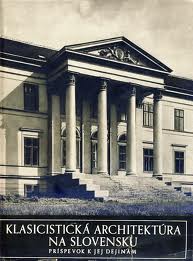 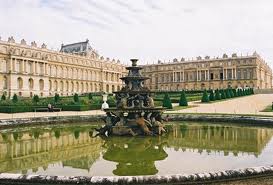 MODERNÁ DOBA
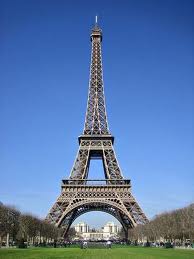 Moderná doba je obdobie približne posledných 200 rokov.
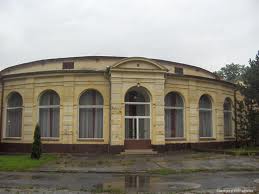 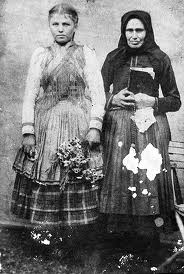 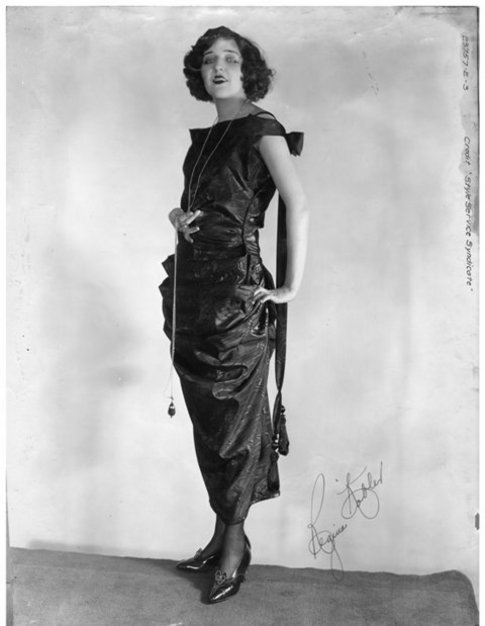 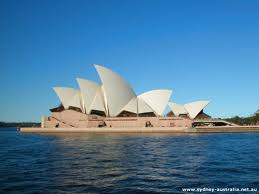 Časová priamka
je usporiadaná postupnosť časových bodov (najčastejšie rokov alebo dní) nanesená na rovnej vodorovnej alebo zvislej čiare.
Časová priamka slúži na lepšiu orientáciu v čase.
Bod 0 je v našej oblasti narodenie Krista.
pr. Kr.                       0        po Kr.

                300     200   100             100    200   300
Narodenie Krista
Zakreslite na časovú priamku tieto udalosti:
R. 44 pr. Kr. zavraždenie Caesara
R. 476 zánik Západorímskej ríše
R. 3500 pr. Kr. vznik písma
R. 146 pr. Kr. zánik Kartága
R. 8OO korunovanie Karola Veľkého

                                             0
Zopakujme si:
Prečo potrebuje historik deliť dejiny na kratšie časové úseky?

Na aké obdobia delíme dejiny?

Ako sa volá najdlhšie obdobie ľudských dejín?
Domáca úloha:
    Zakreslite časovú priamku narodenia členov svojej rodiny.